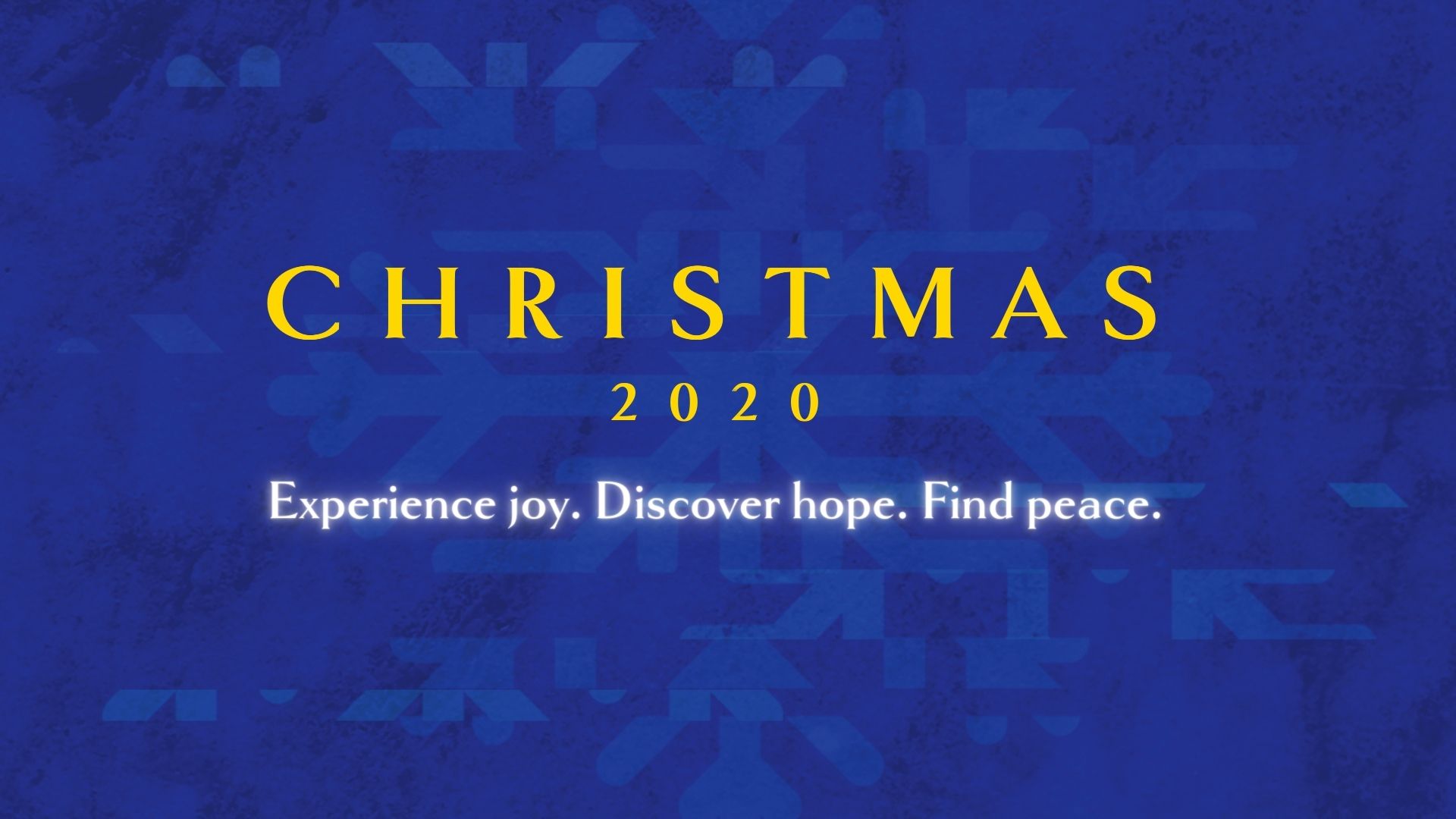 HOPE
May the God of hope
fill you with all joy and peace
in believing, so that by the power of the Holy Spirit you may
abound in hope. 
Romans 15:13 ESV
Prayed today? Go to 
bit.ly/rccsaved
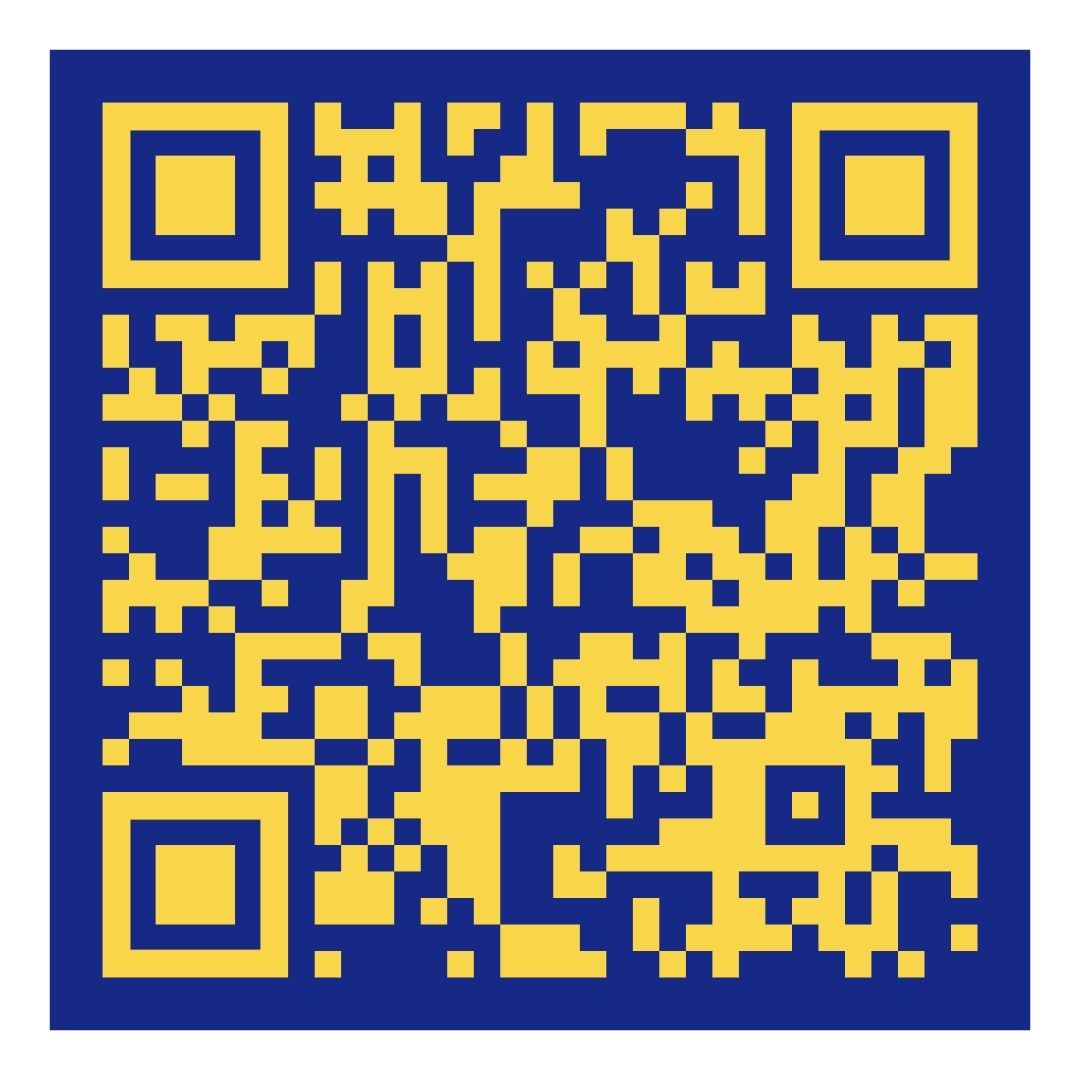 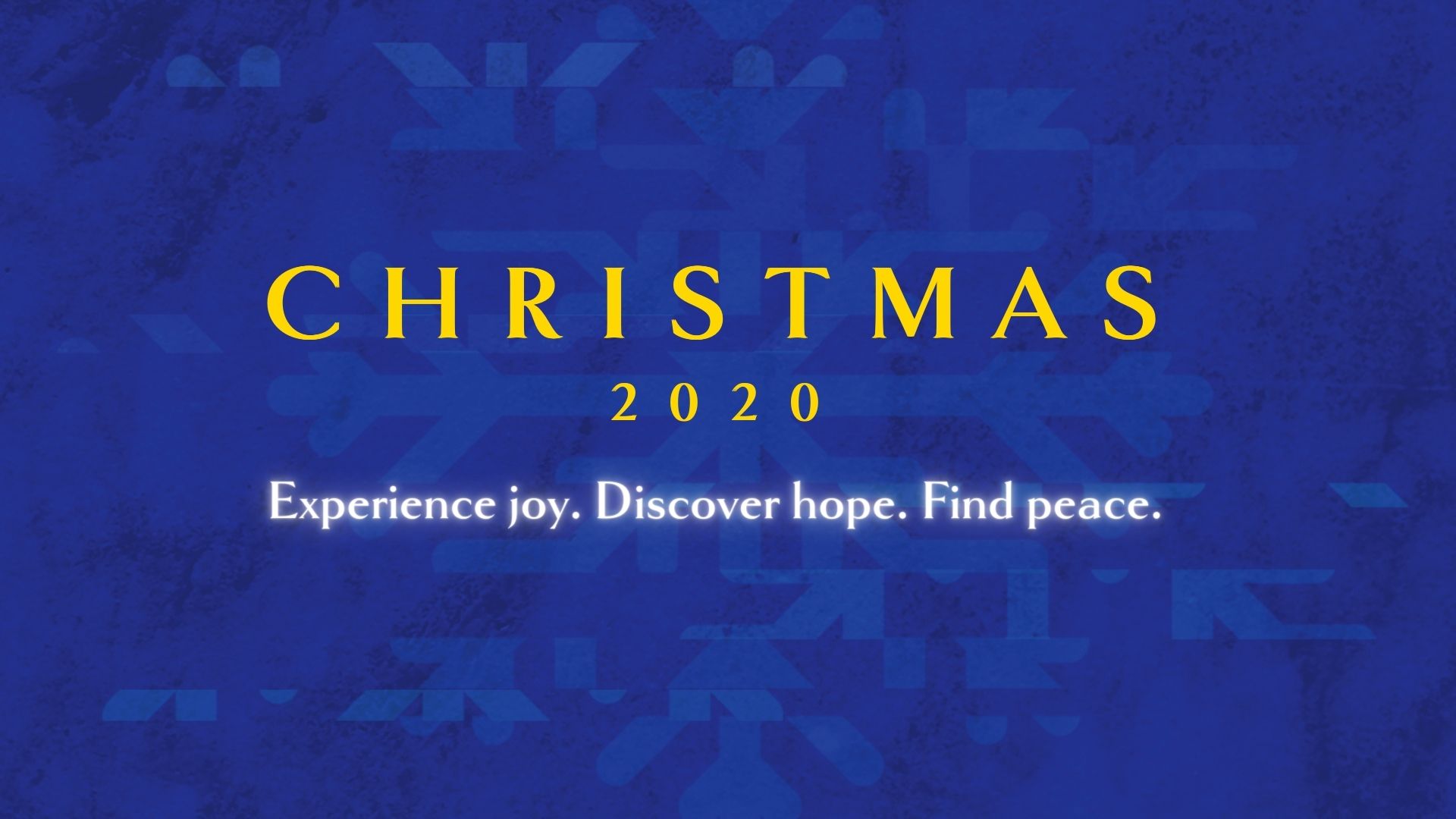